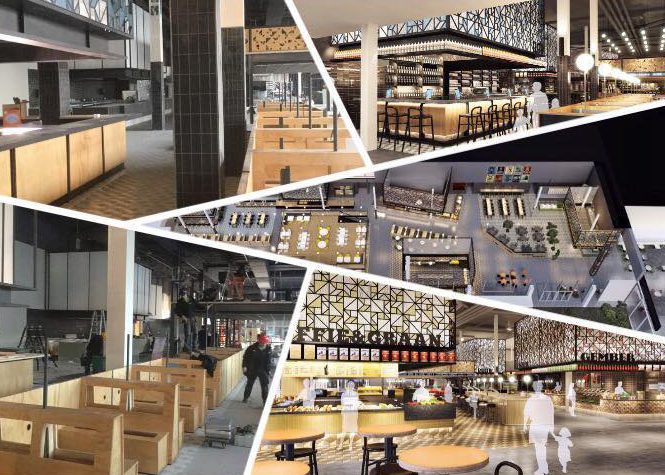 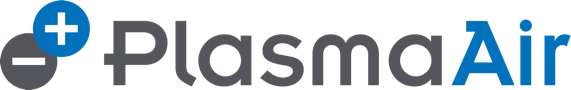 İç Mekan Hava Kalitesini Yükseltici
Bipolar İyonizasyon Teknolojisi
İç mekan Hava Arındırmanın Önemi
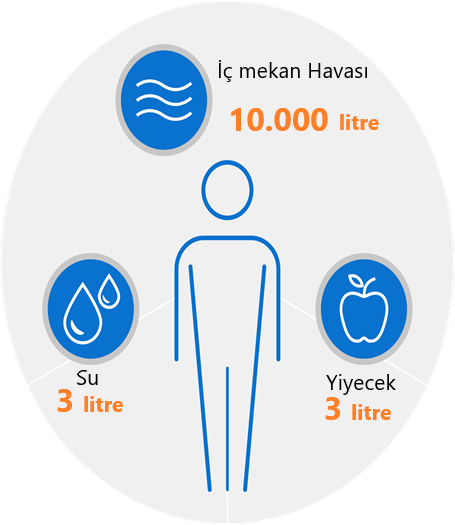 İnsanlar gününün 90% iç mekanlarda yaklaşık 1000 litre hava tüketerek geçirir

İç mekanlardaki hava dış mekanlardaki havaya kıyasla 10 kat daha kirlidir
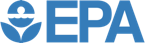 İç mekan Hava Kirleticileri
Bakteriler
Virüsler
Küfler, Sporlar 
Uçucu Organik Bileşikler (VOCs) formaldehit ve benzen gibi
Toz, Polen ve hayvan tüyleri
Gaz halindeki kimyasallar
2.5 mikrondan (PM2.5) küçük partikül maddeler
Kokular
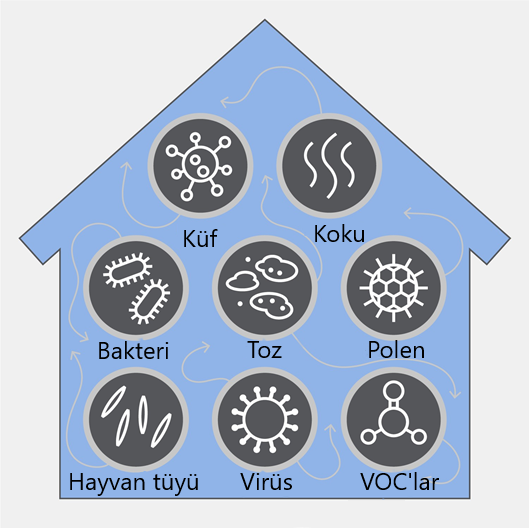 Kontaminasyon Kaynakları
Sigara / Yanıcı ürünler
  (ahşap & gazlı ocaklar, şömineler)
İnşaat malzemeleri
İnsan atıkları / hastalıkları
Hayvanlar: Tavukçuluk / Domuzlar
Et Üretimi
Yiyecek Depolama / Üretim
Yemek pişirme
Havalandırma eksikliği
Temizlik kimyasalları
Kişisel Bakım ürünleri
Boya, halı, mobilya
Polen, Mantar Sporları, Küf
Evcil hayvanlar / Evcil hayvan döküntüleri
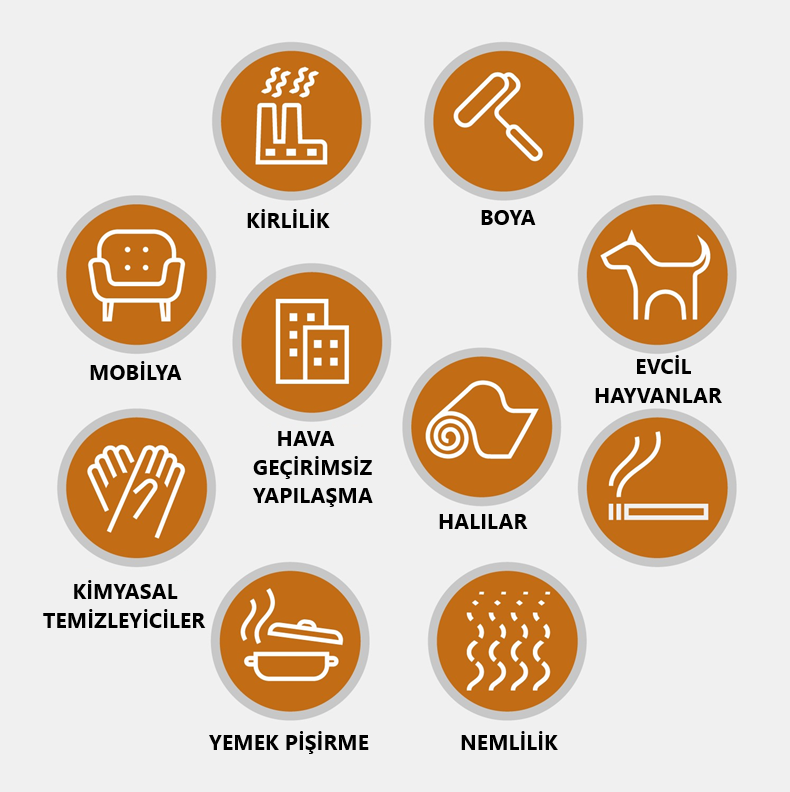 Sağlık tehlikeleri
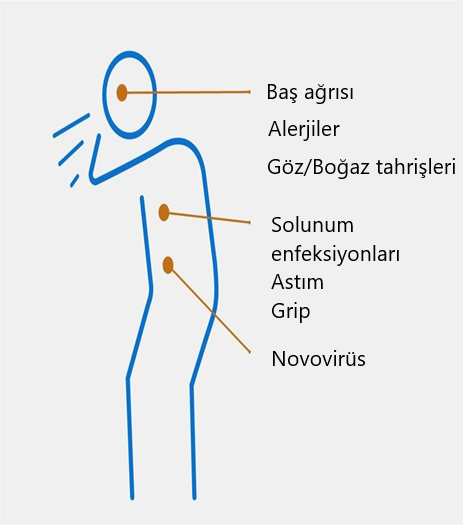 Havada asılı bulunan kirleticiler ve patojenler boğazlara, gözlere, akciğerlere ve kan akışına sirayet ederek sağlığı olumsuz yönde etkileyebilir.

Kötü iç hava kalitesi alerjilere ve astıma yol açabilir ve bilinci ve performansı etkileyebilir.
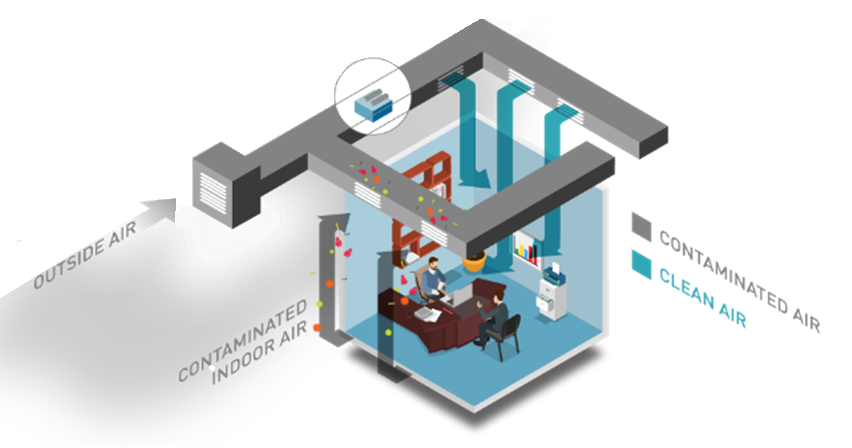 BİPOLAR İYONİZASYON
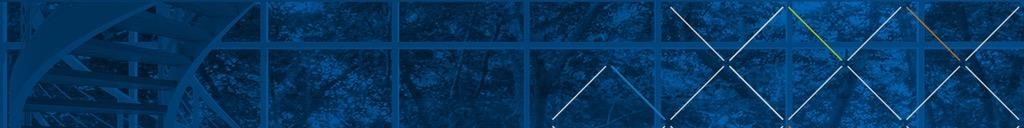 Bipolar İyonizasyon: Tabii Temizleme Kiti
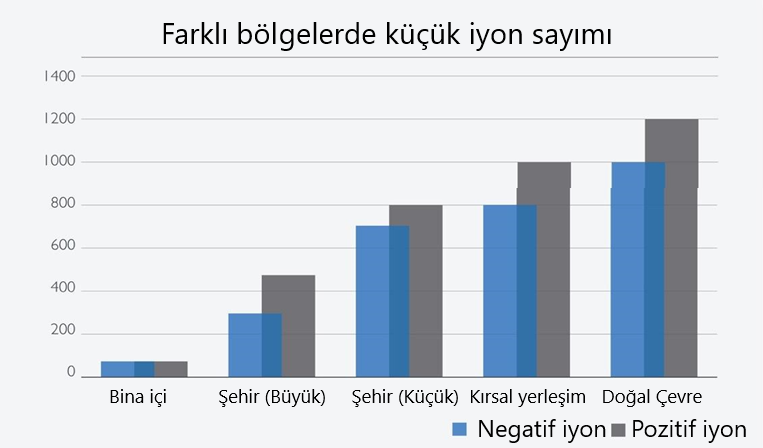 İyonlar, elektrik yükü içeren ve doğada çeşitli boyutlarda bulunan moleküller veya atomlardır.
Bozulmamış doğal ortamlarda, küçük iyon yoğunluğu  santimetreküp (iyon/cm3) başına, 1.000 ila 1.500 arasında negatif iyon ve 800 ila 1.200 arasında pozitif iyon olarak değişebilir.
Deniz seviyesinde iyon yoğunluğu tipik olarak yaklaşık 8-10.000 negatif ve 6-8.000 pozitif iyon/ cm3 'tür.
Şehirlerde ve binaların içindeki iyon seviyeleri % 80 ila % 95 oranında düşmekte ve küçük alanlarda zorlukla saptanabilmektedir.
İyon yoğunluğu azaldıkça hava kalitesi de düşer. Pozitif ve negatif yüklü küçük oksijen iyonlarının miktarı arttırarak, hava kalitesi arttırılır.
Aktive Oksijen İyonlarının Yararları
Parçacıkların birbirine yapışmasına neden olur. Daha ağır parçacıklar yüzeylere düşer veya sistem filtresi tarafından yakalanır.
Hücrenin bölünmüş bölgesine nüfuz ederek küf, virüs ve bakteri üremesini engeller.
Kokulu gazları okside eder
VOC'leri ve kimyasalları CO2 ve H2O'ya indirger.
Statik elektriği dengeler.
Hasta Bina Sendromu semptomlarını nötralize eder.
Kokuyu Giderir.
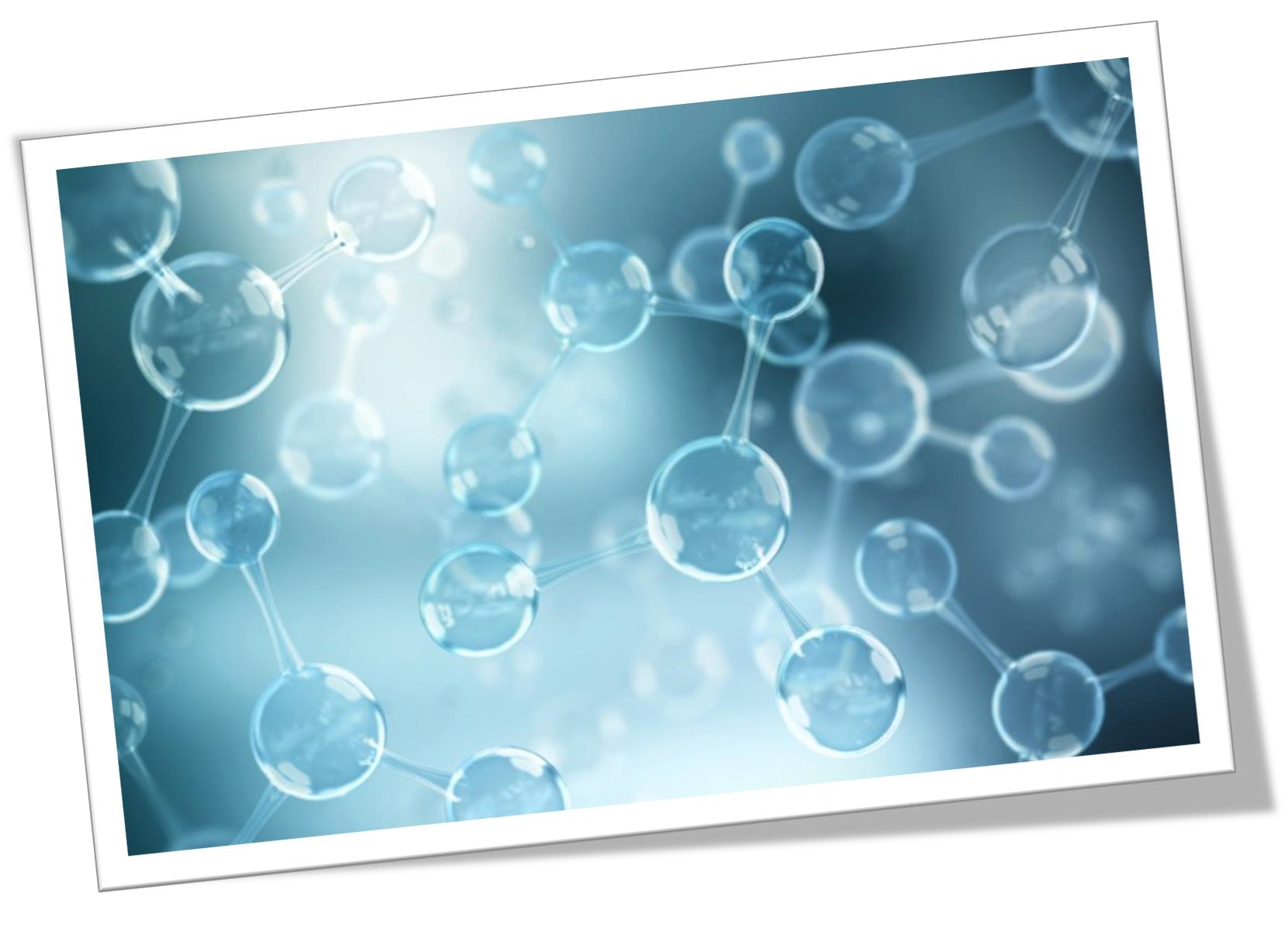 Yüksek İyon muhtevasının pozitif etkileri
VARGILAR
Havada bulunan parçacıkların % 99,5'i tipik bir filtreden geçer.
Plazma Havayı iyonlaştırarak daha küçük partikülleri daha büyük partiküller haline toplulaştırarak filtrelerin yakalama etkinliğini arttırır.
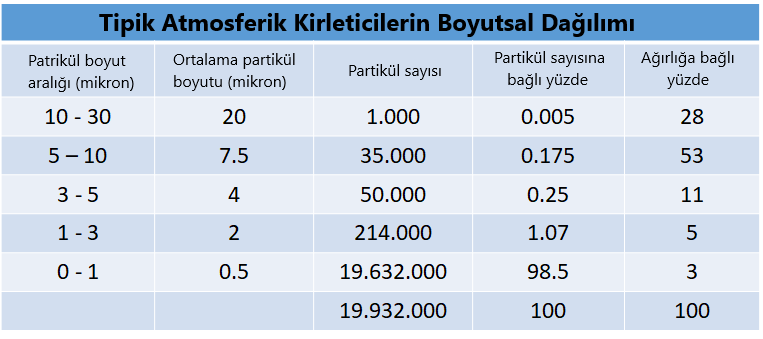 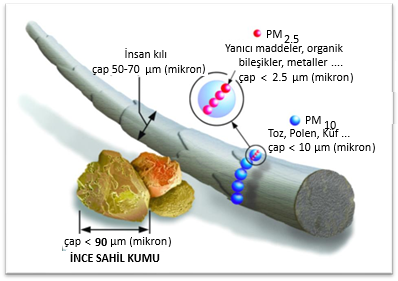 Yüksek İyon muhtevasının pozitif etkileri
VARGILAR
1 mikron ve daha küçük parçacıklar (tüm parçacıkların % 98,5'i) havada asılı kalır.
Parçacıklar tipik olarak bakterileri ve virüsü kişiden kişiye ileten araçlardır.
Bu küçük partiküllerin daha büyük partiküller haline getirilmesi, filtre tarafından yakalanmalarını sağladığından havadaki kirleticileri azaltır
Ultra İnce Partiküller
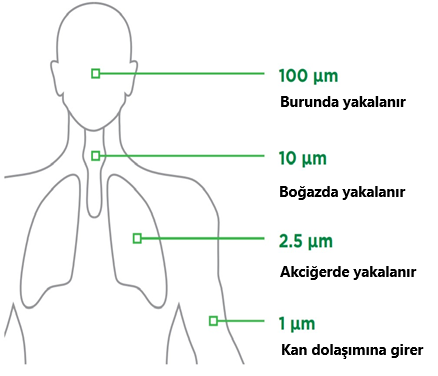 PlasmaAir Teknolojisi Nasıl Çalışır
3a – Bu O2 molekülü pozitif bir iyona (O2 +) dönüşür
1 – Enerji nötr bir O2 molekülüne iletilir
4 – Bu şarjlı iyonlar diğer O2 molekülleri ile birleşerek yığınlar oluştururlar
2 – Molekül “iyonize” olur ve bir elektron yayar
3b – Bu elektron başka bir O2 molekülü tarafından yakalandığında  negatif bir iyon (O2 -) oluşur
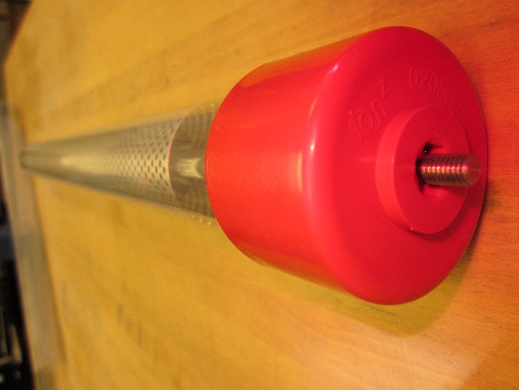 120V          2900V
12
Bipolar Teknolojisi Nasıl Çalışır
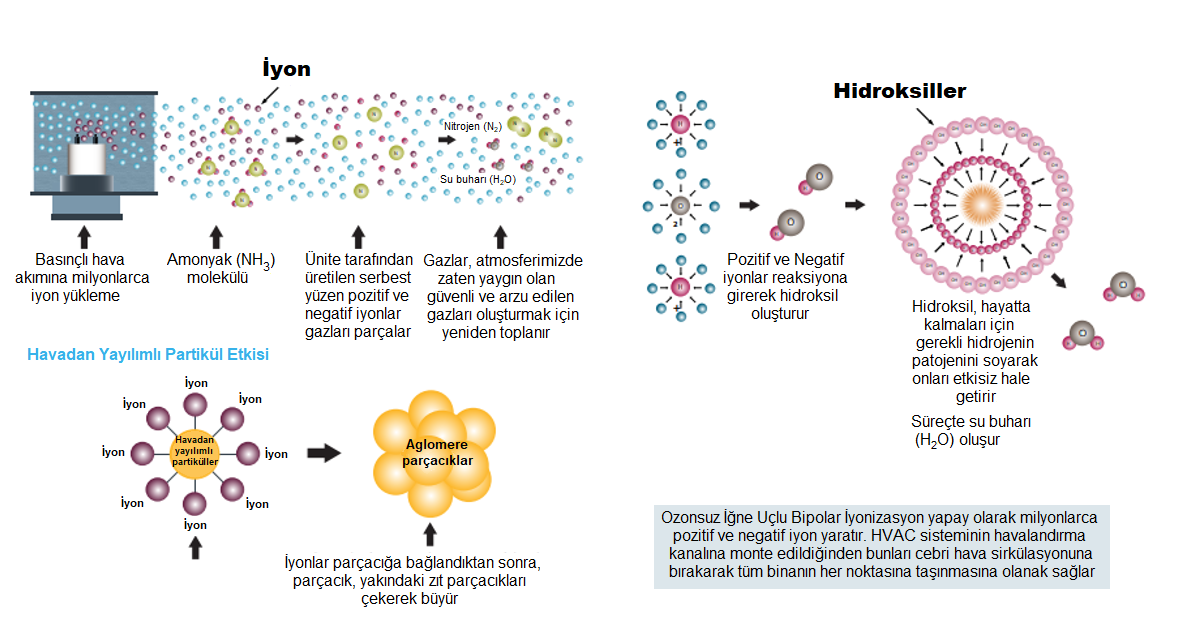 Plasma Air Teknolojisi Nasıl Çalışır
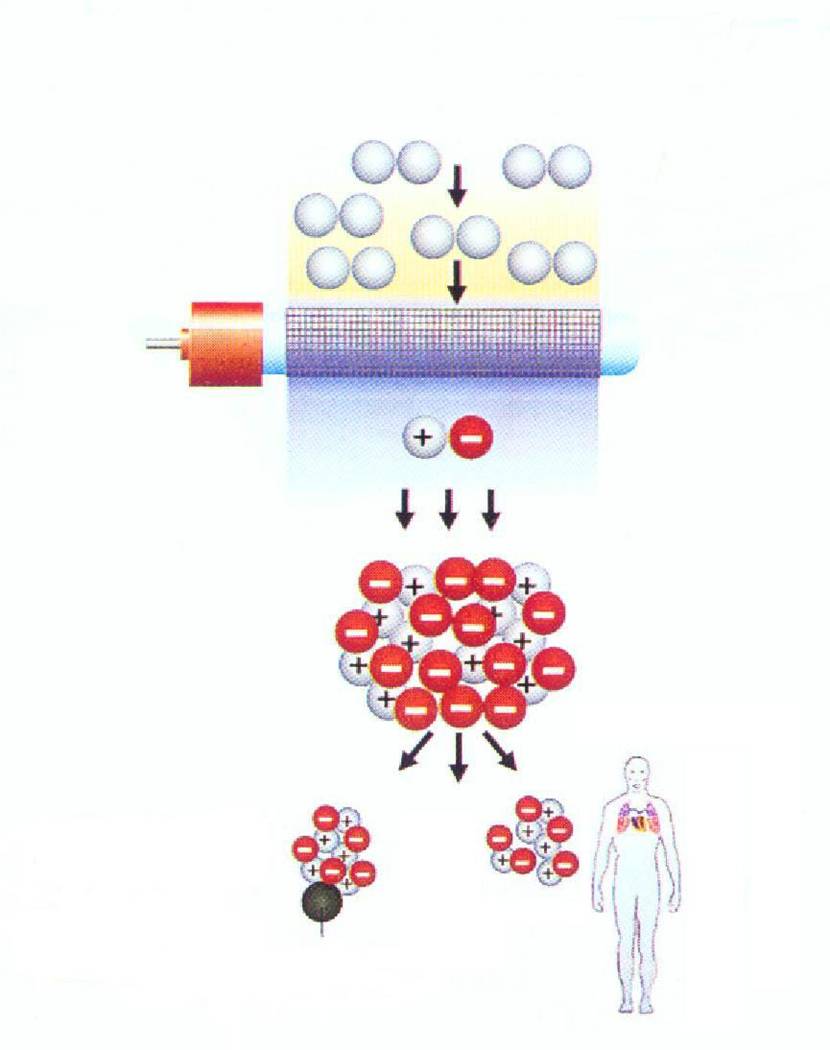 HVAC sistem basınçlı hava akımı oksijen moleküllerini Plasma air iyonizasyon tüplerine doğru sürükler
İyonizasyon tüpleri pozitif ve negatif oksijen iyonları üretir
Bipolar iyonlar kanal sisteminden yığınlar halinde mekanlara sevk edilerek ortamdaki havadan yayılan kirleticilere saldırması sağlanır
14
Plasma Air Teknolojisi Nasıl Çalışır
Kokulu gazların kontrolü- Amonyak
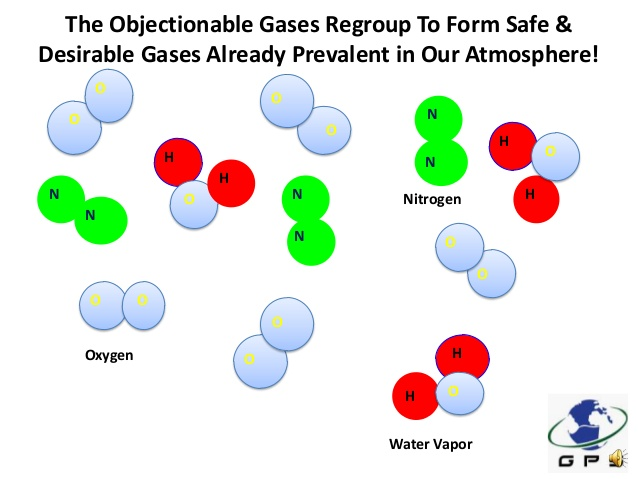 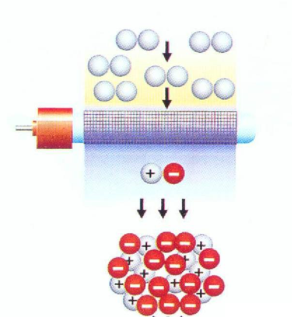 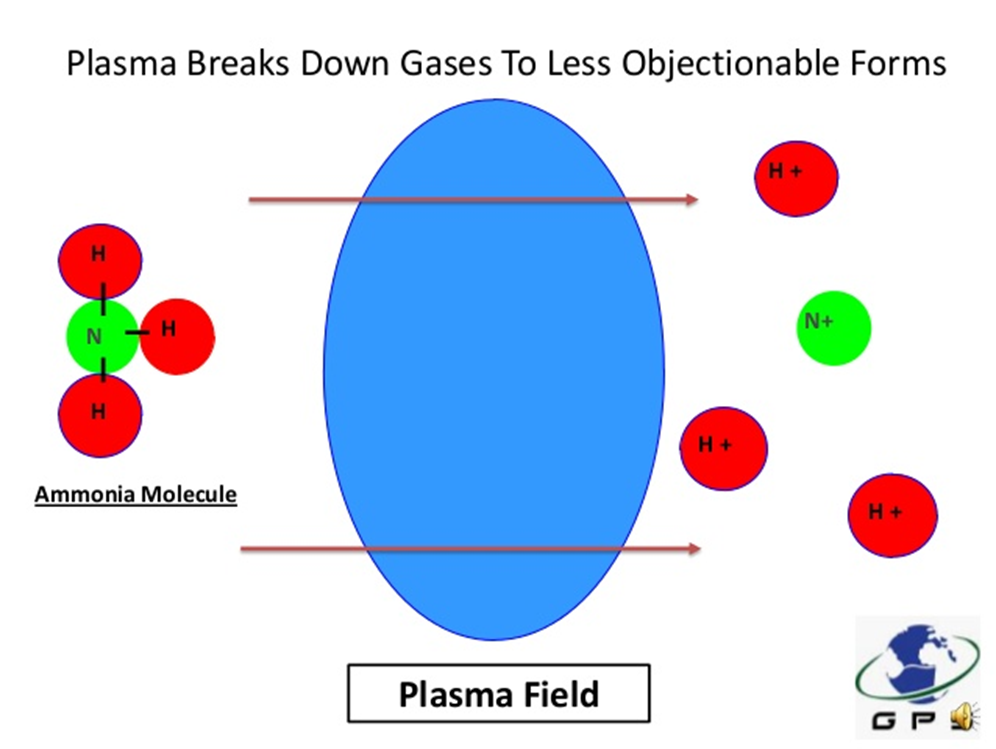 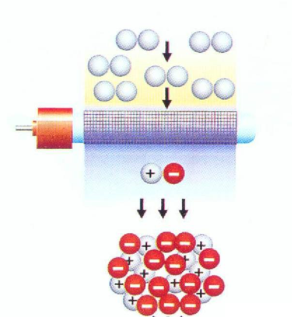 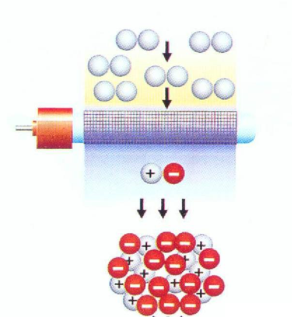 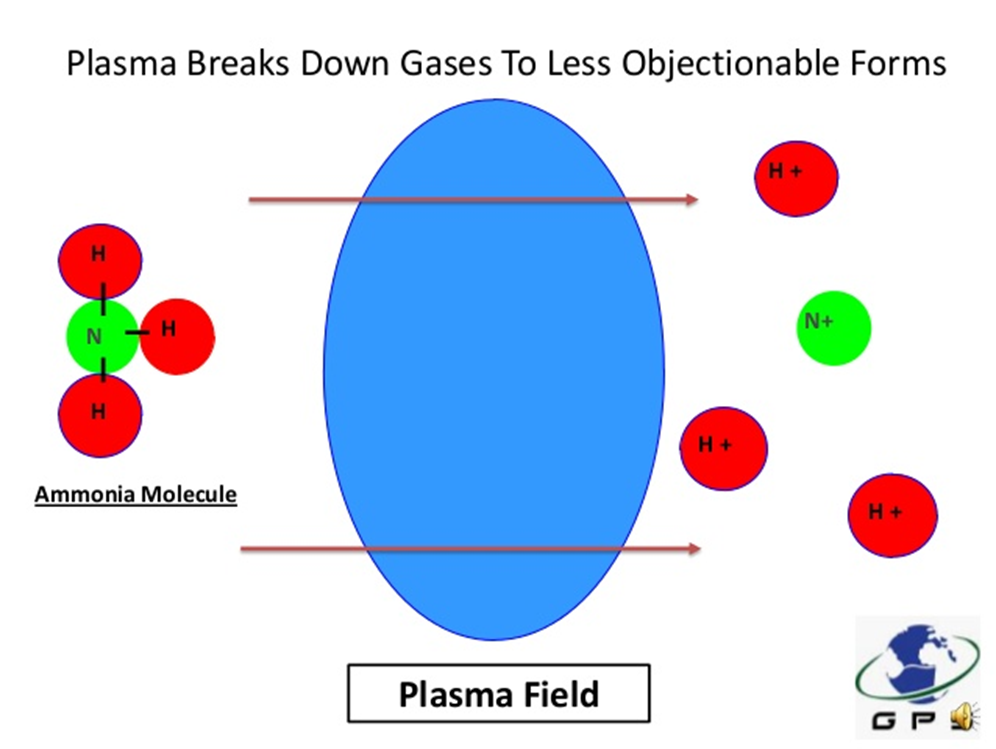 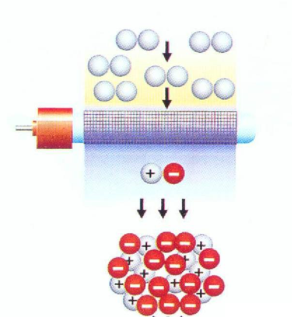 Nitrojen
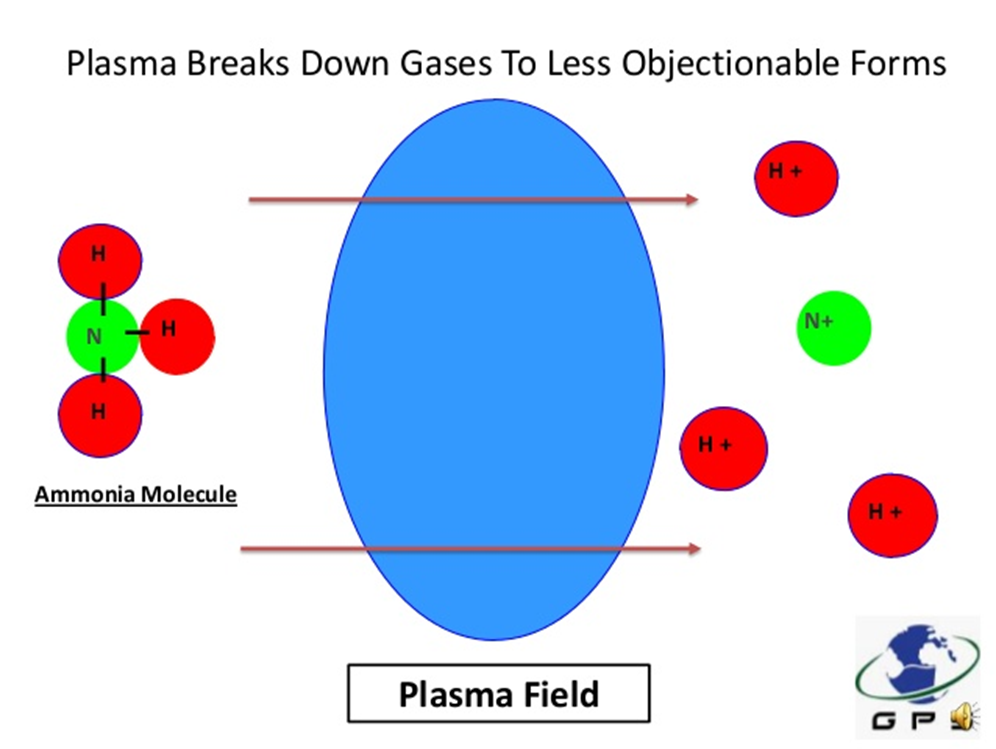 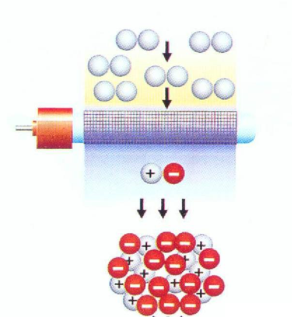 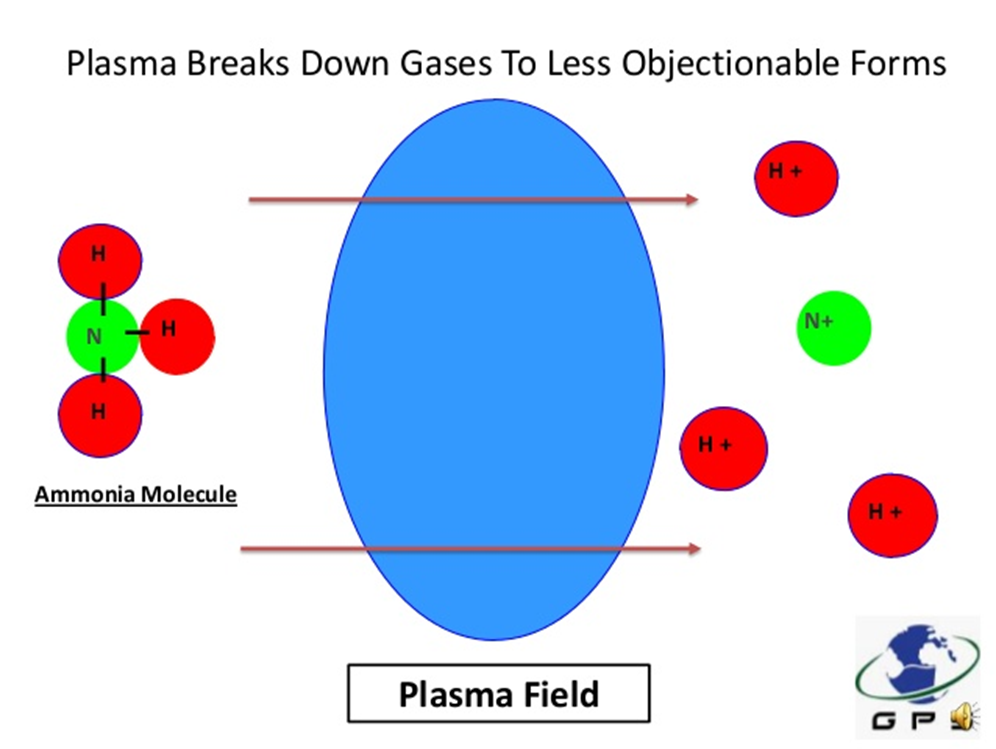 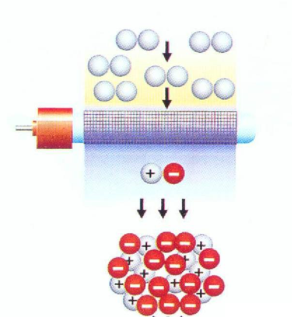 Oksijen
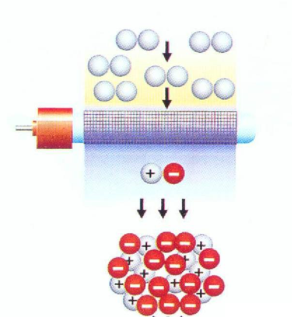 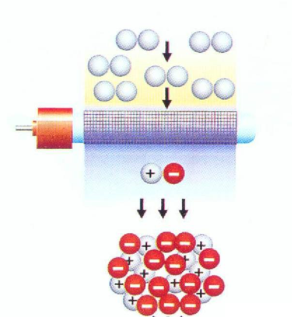 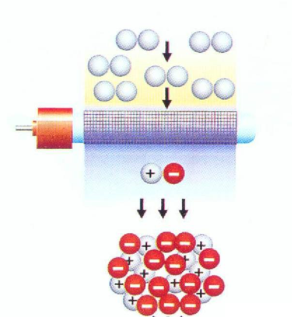 Su buharı
İyonlar Gazları daha az sakıncalı moleküllere indirger
15
TEKNOLOJİ
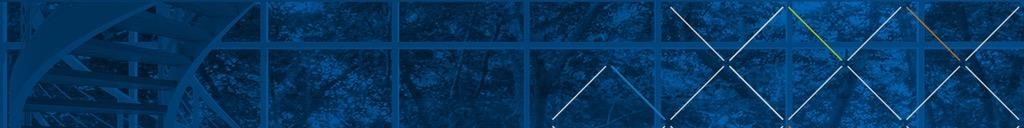 İç Mekanlarda Bipolar İyonizasyon nasıl çalışır?
1.Fırça tip iyonizer enerjisi milyonlarca pozitif ve negatif şarjlı oksijen iyonu üretir. Bu iyonlar HVAC sistemi içerisindeki havayı arındırır.
2.Kanaldan ortama yayılan iyonlar bakterileri, virüsleri ve kokuları nötr hale getirir.
3.İyonlar havada asılı duman, toz ve polen gibi partikülleri şarjlayarak birbirlerine yapışmalarına neden olarak hava akımları vasıtasıyla filtre edilmelerine olanak sağlar
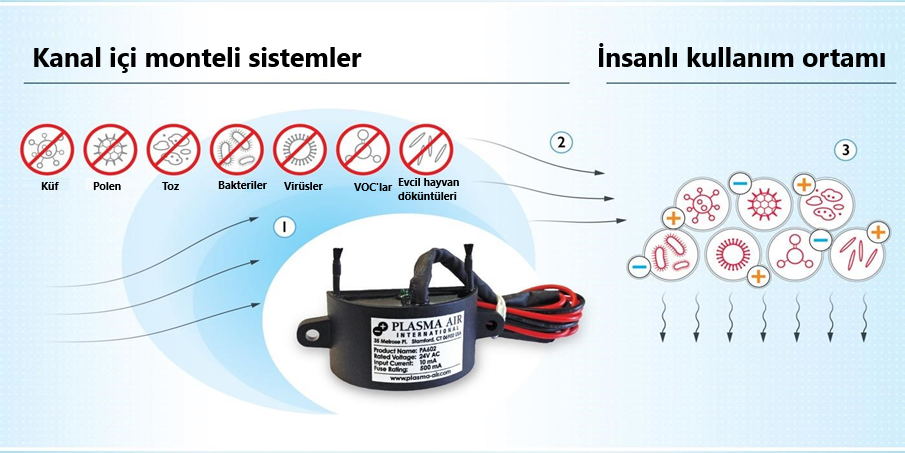 İç Mekanlarda Bipolar İyonizasyon nasıl çalışır?
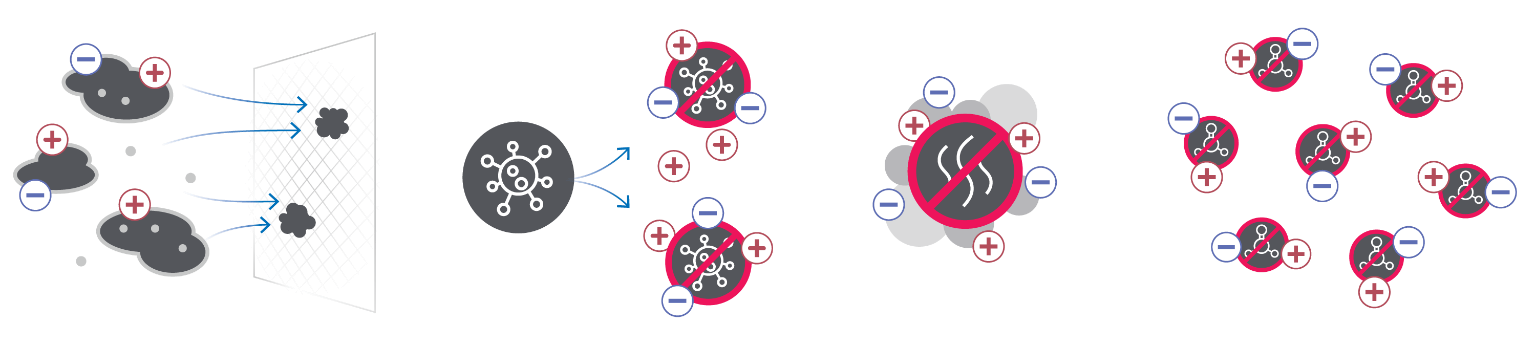 Oksijen iyonları VOC’larla kimyasal bir reaksiyon oluşturarak moleküler yapılarını çökertirler
Havada asılı partiküller iyonlar tarafından şarjlanarak birbirlerine yapışmaları sağlanır ve böylece filtrelerde yakalanır
Üreme amaçlı bölünmelerde bakteri ve virüsler oksijen iyonları ile birleşir ve bu da kendi kendilerini tahrip etmeye neden olur
Kokulu gazlar ve aerosoller oksijen iyonlarıyla temas ettiklerinde okside olurlar ve nötr hale dönüşürler
Duman partiküllerinde Bipolar İyonizasyonun çalışma şekli
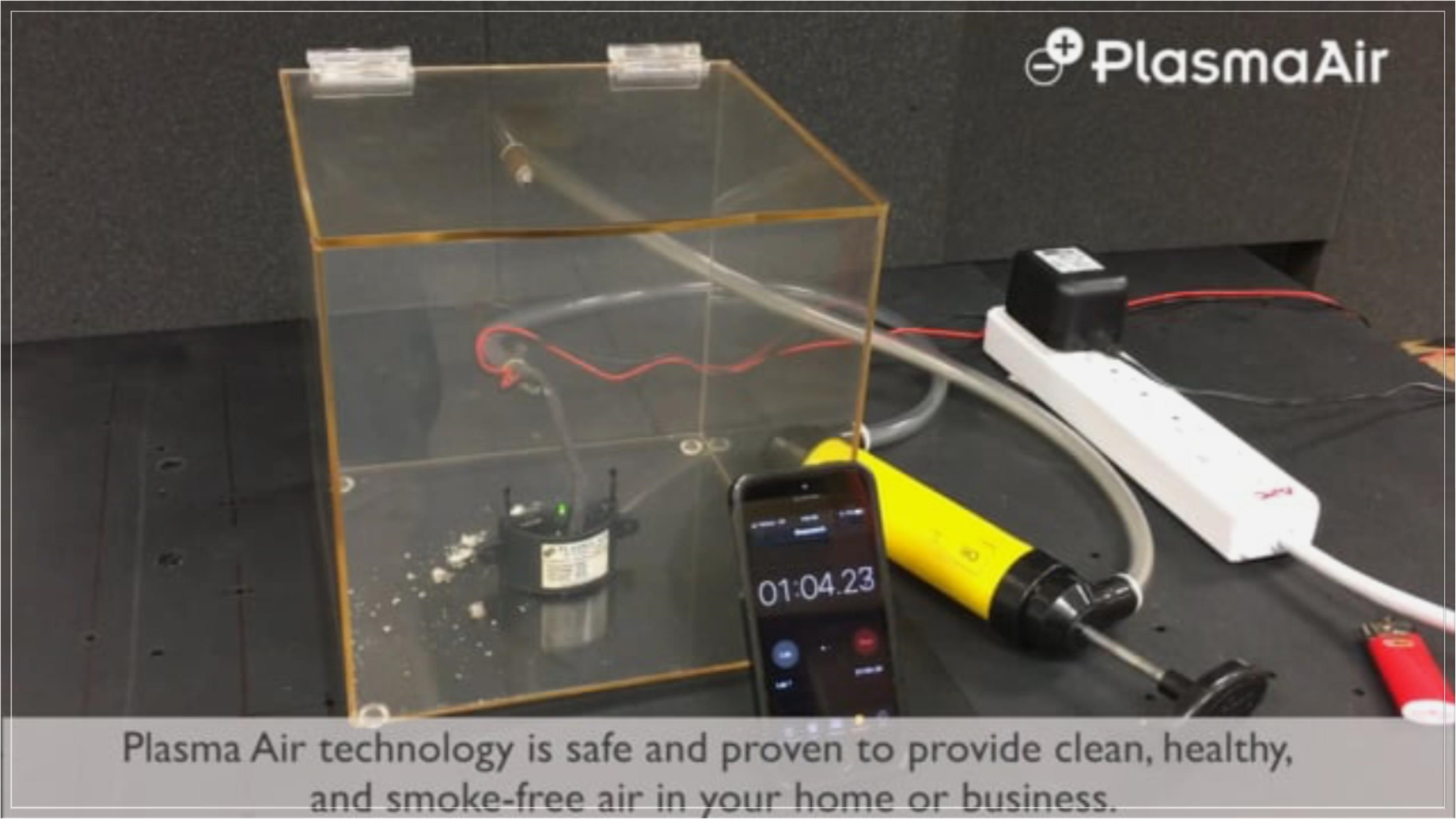 Plasma Air Teknolojisi güvenlidir ve meskenlerde ve işyerlerinde dumansız, temiz ve sağlıklı hava tedariki sağladığı kanıtlanmıştır.
Küf gelişiminde Bipolar İyonizasyonun çalışma şekli
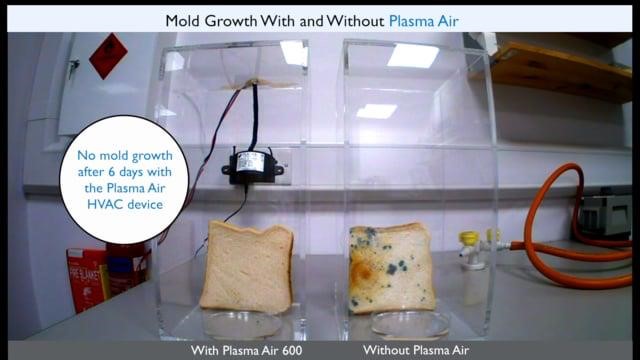 Plasma air ortamlı/ortamsız küf gelişimi
Plasma air HVAC cihazı ile 6 gün sonra küf gelişimsiz ortam
Plasma Air 600 ortamlı             Plasma Air ortamsız
ARAŞTIRMA
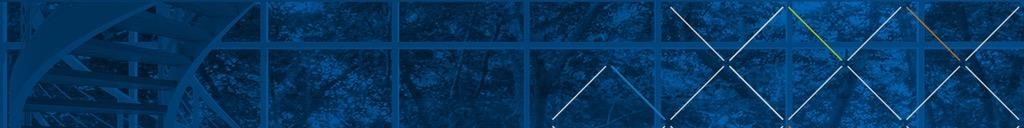 Bağımsız Test Sonuçları
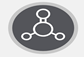 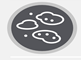 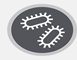 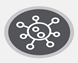 Havada Asılı Partiküller üzerindeki etkileri
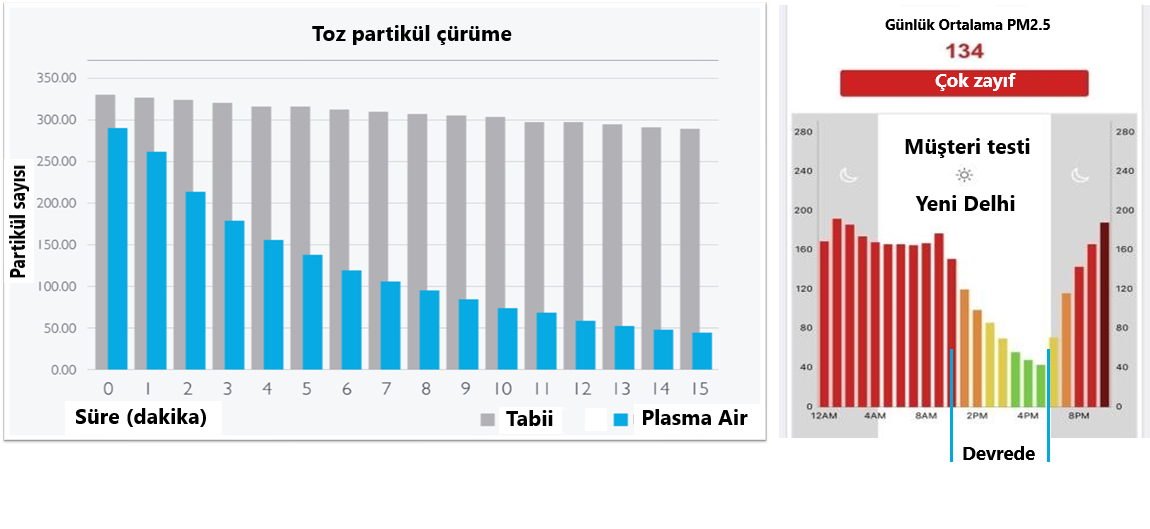 Havada Asılı Partiküller üzerindeki etkileri
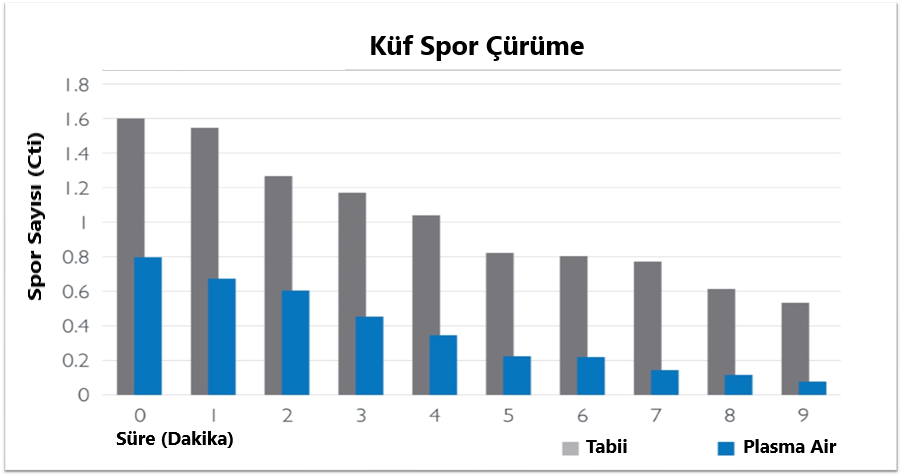 Tabii Çürüme 67.1%          Plasma Air 91.1%
Uçucu Organik Bileşikler üzerindeki etkileri
TVOC üzerindeki etkiler                           Formaldehit üzerindeki etkiler
                                                                      HCHO Yok etme etkinliği
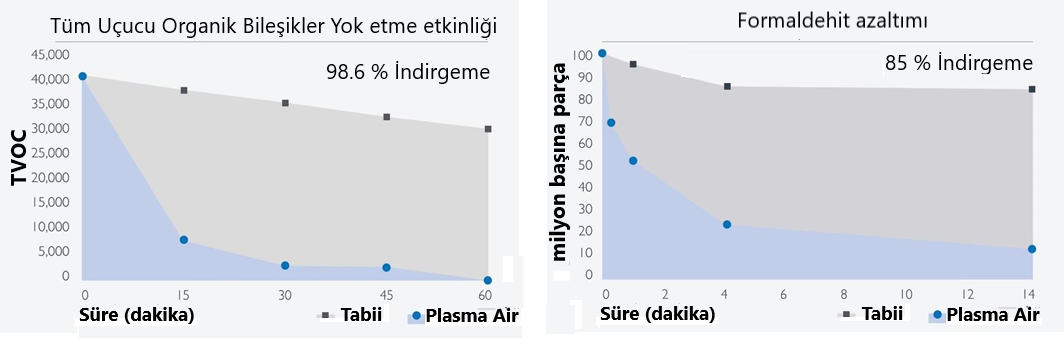 1 saatteki yok etme oranı: 98.6%                                              1 saatteki yok etme oranı : 95.3%
Sigara Duman VOC’ları üzerindeki etkileri
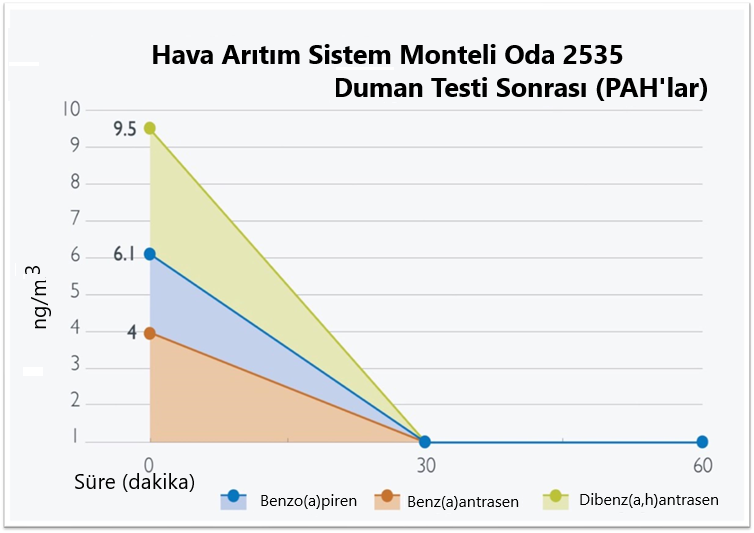 Sigara Duman VOC’ları üzerindeki etkileri
Güvenlik ve Uygunluk
OSHA tarafından onaylanan Underwriters Laboratories (UL) veya Intertek - Ulusal Tanımlı Test Laboratuvarları (NRTL) tarafından Listelenmiştir / Sertifikalıdır.
Elektrik Güvenliği için UL 867 ve Hava Kullanma Uygulaması Güvenliği için UL 1995 kapsamında test edilmiş ve onaylanmıştır.
Ürün güvenliği ve bütünlüğünü sağlamak için üretim tesisleri UL / Intertek tarafından üç ayda bir denetlenmektedir
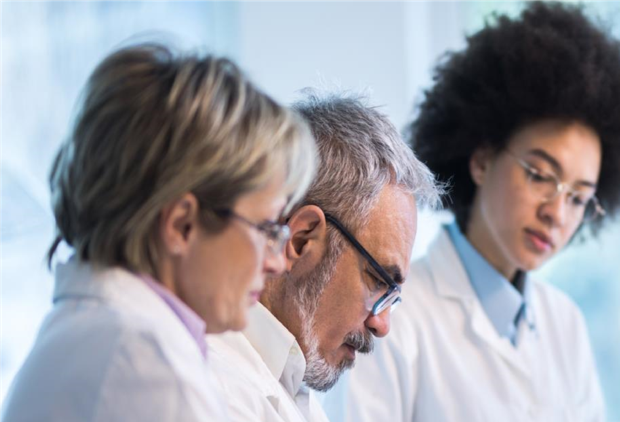 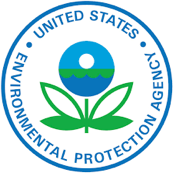 EPA Kaydı
Firma No. 91478
Kuruluş No. 91478-NC-1
2017 Ekim ayında başarıyla denetlendi